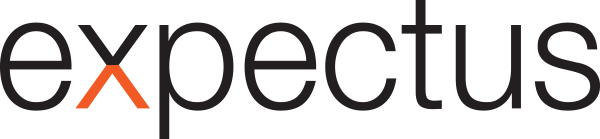 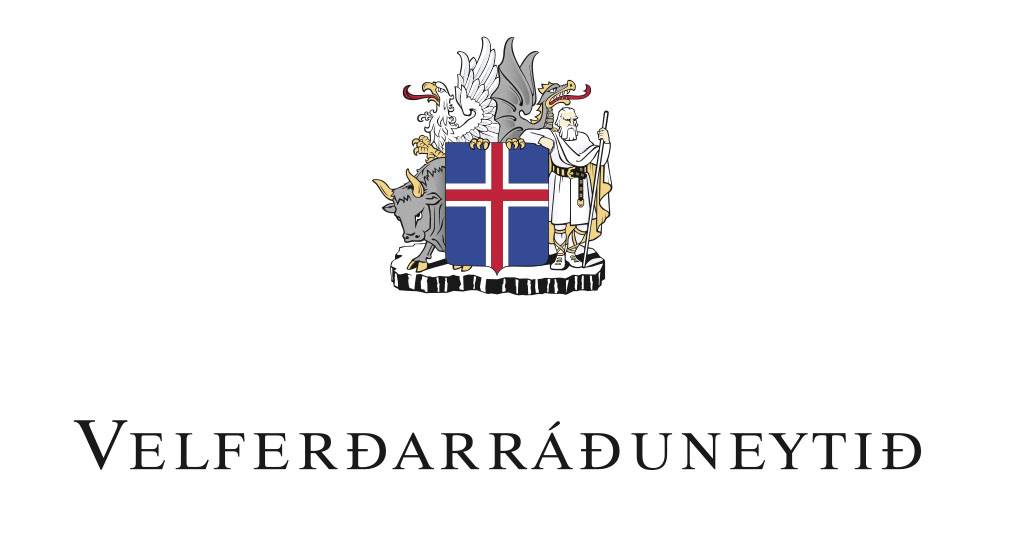 Þróun tilkynninga
Heildarfjöldi tilkynninga
Ástæður tilkynninga: Fjöldi
Mesti samdrátturinn
Ofbeldi
Mesta aukningin
[Speaker Notes: Um helmingur heimilisofbeldi]
Þróun í rannsóknum sem unnar eru meðal ungs fólks af Rannsóknum og greiningu
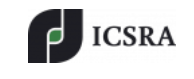 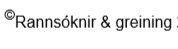 Andleg líðan
Ungt fólk 2016 Framhaldsskólar
Sjálfskaðatilraunir
Ungt fólk 2016 Framhaldsskólar
Þróun vímuefnaneyslu unglinga í 10. bekk á Íslandi árin 1997 til 2017
Ungt fólk 2016 8.-10. bekkur
Þróun þunlyndis og kvíða hjá 9. og 10. bekkingum
Ungt fólk 2016 8.-10. bekkur
Tölvuleikja og netnotkun í 8. 9. og 10. bekk
Ungt fólk 2016 8.-10. bekkur
Hlutfall stráka í 9. og 10. bekk árin 2000 til 2016 sem hafa verið úti eftir kl. 10 að kvöldi þrisvar eða oftar síðastliðna 7 daga
Ungt fólk 2016 8.-10. bekkur
Ungt fólk utan skóla
Ungt fólk utan skóla 2016
Hlutfall ungmenna sem hafa notað marijúana, einu sinni eða oftar um ævina
Ungt fólk utan skóla 2016
Önnur tölfræði
Fjölbreytileiki – ólík menning – hlutfall tilkynninga 2015
Mesta aukningin og möguleg áhrif
Á hverju eigum við von 2030
Eru viðfangsefni barnaverndar í dag afleiðingar vanrækslu og ofbeldis sem rekja má til áfengis- og fíkniefnanotkunar ungra foreldra.
Verða þau viðfangsefni í vaxandi mæli næstu 12 árin vegna þunglyndis, kvíða, einangrunar og andlegrar heilsu.
Hvað þarf að gera?
Reynsla af samfellu í mæðraeftirliti og ungbarnaeftirliti er góð.
Hvernig er eftirlitið eftir það?
Leikskólakennarar telja sig geta lesið úr hegðun og aðstæðum ungra barna hver þeirra eiga eftir að eiga við vanda að stríða á fullorðinsárum.
Erum við að grípa börnin og hjálpa foreldrum nógu snemma til að fyrirbyggja vanda?
Hvað mun aukinn fjölbreytileiki í samfélaginu gera kröfur um í þjónustu við börn og fjölskyldur?
Eru kerfislægar hindranir fyrir því að við sinnum börnum og fjölskyldum með hliðsjón af þeirra þörfum?